Topic 5: Electricity and magnetism5.3 – Electric cells
Essential idea: Electric cells allow us to store energy in a chemical form.
Nature of science: Long-term risks: Scientists need to balance the research into electric cells that can store energy with greater energy density to provide longer device lifetimes with the long-term risks associated with the disposal of the chemicals involved when batteries are discarded.
[Speaker Notes: © 2014 By Timothy K. Lund]
Topic 5: Electricity and magnetism5.3 – Electric cells
Understandings: 
• Cells 
• Internal resistance 
• Secondary cells 
• Terminal potential difference 
• Electromotive force (emf)
[Speaker Notes: © 2014 By Timothy K. Lund]
Topic 5: Electricity and magnetism5.3 – Electric cells
Applications and skills: 
• Investigating practical electric cells (both primary and secondary) 
• Describing the discharge characteristic of a simple cell (variation of terminal potential difference with time) 
• Identifying the direction of current flow required to recharge a cell 
• Determining internal resistance experimentally 
• Solving problems involving emf, internal resistance and other electrical quantities
[Speaker Notes: © 2014 By Timothy K. Lund]
Topic 5: Electricity and magnetism5.3 – Electric cells
Guidance: 
• Students should recognize that the terminal potential difference of a typical practical electric cell loses its initial value quickly, has a stable and constant value for most of its lifetime, followed by a rapid decrease to zero as the cell discharges completely
Data booklet reference: 
•  = I ( R + r )
[Speaker Notes: © 2014 By Timothy K. Lund]
Topic 5: Electricity and magnetism5.3 – Electric cells
International-mindedness: 
• Battery storage is important to society for use in areas such as portable devices, transportation options and back-up power supplies for medical facilities 
Theory of knowledge: 
• Battery storage is seen as useful to society despite the potential environmental issues surrounding their disposal. Should scientists be held morally responsible for the long-term consequences of their inventions and discoveries? 
Utilization: 
• The chemistry of electric cells (see Chemistry sub-topics 9.2 and C.6)
[Speaker Notes: © 2014 By Timothy K. Lund]
Topic 5: Electricity and magnetism5.3 – Electric cells
Cells 	
To make a ________________ , or a battery, you can begin with a container of _______________, and _____ _____________________________________.
___________________________________________.
When a ______________, it enters                                           the acid _______________, leaving                                         behind an electron.
We call the ______________ the                                           ______________. We call the _____                               _____________________________                                              _______. We call the ____________                                     metal the _____________________.
(+)
(-)
-
-
-
-
-
-
-
-
+
+
+
+
+
+
+
+
-
-
-
-
-
+
+
+
+
+
Weak Acid
The chemical cell
Electrolyte
[Speaker Notes: © 2014 By Timothy K. Lund]
-
+
Topic 5: Electricity and magnetism5.3 – Electric cells
Cells 	
Think of a ____________ as a device                                   that _________________________                                  ______________________.
If we connect conductors and a                                 light bulb to the (+) and the (-)                                      terminals, we see that ___________                                           _____________________________.
(+)
(-)
-
-
-
-
-
-
-
-
+
+
+
+
+
+
+
+
-
-
-
-
-
+
+
+
+
+
FYI
Why do the electrons run from (-) to (+) in the external circuit instead of the reverse?
The chemical cell
Electrolyte
[Speaker Notes: © 2014 By Timothy K. Lund]
-
+
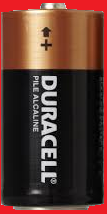 Topic 5: Electricity and magnetism5.3 – Electric cells
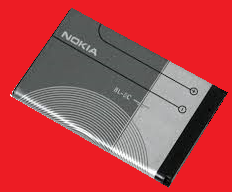 Cells – primary and secondary	
Each time an ___________________,                                  the __________________________.
Each time an _________________                                       __, the ______________________.
This process is maintained until                                          one of the metals or the electrolyte                                               is completely used up. 
A ___________ can’t be recharged.
A _____________________ can be                                              recharged by applying an external                        voltage, ______________________                                          _______________.
(+)
(-)
-
-
-
-
-
-
-
-
+
+
+
+
+
+
+
+
-
-
-
-
-
+
+
+
+
+
The chemical cell
Electrolyte
[Speaker Notes: © 2014 By Timothy K. Lund]
-
+
Topic 5: Electricity and magnetism5.3 – Electric cells
Cells – current
PRACTICE: A current isn’t really just                                    one electron moving through a circuit.                                    It is in reality more like a chain of                                           them, each one shoving the next                                             through the circuit. Recalling the                                        charge law “like charges repel,                                               and unlike charges attract,” explain                                          why the current flows from (-) to (+)                                    in terms of the force of repulsion.
SOLUTION:
B
A
(+)
(-)
-
-
-
-
-
-
-
-
+
+
+
+
+
+
+
+
-
-
-
-
-
+
+
+
+
+
The chemical cell
Electrolyte
[Speaker Notes: © 2014 By Timothy K. Lund]
-
+
Topic 5: Electricity and magnetism5.3 – Electric cells
Cells – current
PRACTICE: A current isn’t really just                                    one electron moving through a circuit.                                    It is in reality more like a chain of                                           them, each one shoving the next                                             through the circuit. Recalling the                                        charge law “like charges repel,                                               and unlike charges attract,” explain                                          why the current flows from (-) to (+)                                    in terms of the force of repulsion.
SOLUTION:
B
A
(+)
(-)
-
-
-
-
-
-
-
-
+
+
+
+
+
+
+
+
-
-
-
-
-
+
+
+
+
+
The chemical cell
Electrolyte
[Speaker Notes: © 2014 By Timothy K. Lund]
B
A
-
+
Topic 5: Electricity and magnetism5.3 – Electric cells
Cells – electric potential energy
PRACTICE: Consider electrons                                             at points A and B. Which one has                                        more potential  energy?
SOLUTION:
(+)
(-)
-
-
-
-
-
-
-
-
+
+
+
+
+
+
+
+
-
-
-
-
-
+
+
+
+
+
The chemical cell
Electrolyte
[Speaker Notes: © 2014 By Timothy K. Lund]
-
+
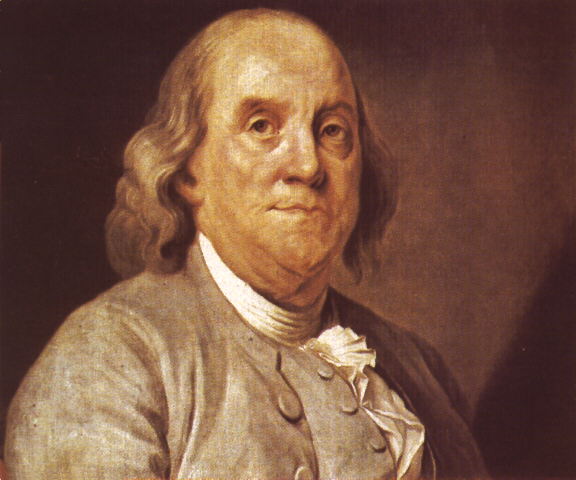 Topic 5: Electricity and magnetism5.3 – Electric cells
Cells – conventional current	
Back in the days of Ben Franklin                                  scientists understood  that there                                        were two types of electricity:                                                positive and negative.
What they ___________ was ______                                         _____________________________                                            _____________________.
The influential Ben __________                                            _____________________________                                       _____________________. 
Thus, his vision of our chemical cell                                           looked like the one on the next slide.
(+)
(-)
-
-
-
-
-
-
-
-
+
+
+
+
+
+
+
+
-
-
-
-
-
+
+
+
+
+
The chemical cell
Electrolyte
[Speaker Notes: © 2014 By Timothy K. Lund]
-
-
+
+
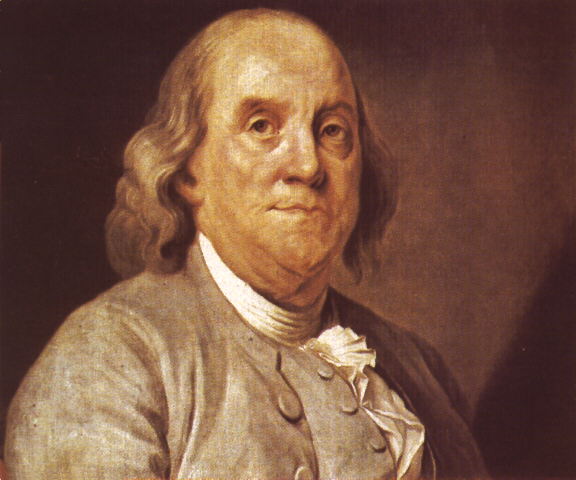 Topic 5: Electricity and magnetism5.3 – Electric cells
Cells – conventional current
We will use only  conventional current in this course.
(+)
(-)
(+)
(-)
+
+
+
+
+
+
+
+
-
-
-
-
-
-
-
-
FYI
Positive charge flow is called _______________________ and is still used in circuit analysis.
-
-
-
-
-
-
-
-
+
+
+
+
+
+
+
+
+
+
+
+
+
-
-
-
-
-
-
-
-
-
-
+
+
+
+
+
more negative
less negative
= less positive
= more positive
Franklin’s chemical cell
The chemical cell
Electrolyte
Electrolyte
[Speaker Notes: © 2014 By Timothy K. Lund]
A
B
-
+
Topic 5: Electricity and magnetism5.3 – Electric cells
Cells – electric potential energy
PRACTICE: Consider positive charges                                   at points A and B.  Which one has                                        more potential energy?
SOLUTION:
(+)
(-)
+
+
+
+
+
+
+
+
-
-
-
-
-
-
-
-
+
+
+
+
+
-
-
-
-
-
Franklin’s chemical cell
Electrolyte
[Speaker Notes: © 2014 By Timothy K. Lund]
potential difference
-
+
Topic 5: Electricity and magnetism5.3 – Electric cells
Cells – electric potential difference	
We define the __________________                                  _______________ as the _________                                         ____________________________                                             ____________________________                                         ____________________________                                                ___________________________.

The units for electric potential                                        difference are volts V or, as can be                                        seen from the formula, J C-1.
(+)
(-)
+
+
+
+
+
+
+
+
-
-
-
-
-
-
-
-
+
+
+
+
+
-
-
-
-
-
FYI  Electric potential difference is ______________________.
Electrolyte
[Speaker Notes: © 2014 By Timothy K. Lund]
-
+
Electrolyte
Topic 5: Electricity and magnetism5.3 – Electric cells
Cells – electric potential difference 
Think of a battery as an engine that                                  uses chemical energy to ________                                            ____________________________                                        ____________________________                                          ____________________________                          outside the cell in the external circuit.
The schematic symbol for a switch                                                 is shown.
For this                                                                                  circuit we                                                                                 have the                                                                          schematic:
(+)
(-)
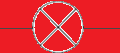 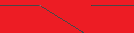 low potential
high potential
lamp
Chemical energy
switch
cell
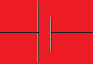 (+)
(-)
[Speaker Notes: © 2014 By Timothy K. Lund]
(+)
(-)
chemical cell
external  circuit
Topic 5: Electricity and magnetism5.3 – Electric cells
Cells – electric potential difference 
As an analogy to gravitational potential energy, think of the chemical cell as an elevator, powered by a chemical engine.
Inside the cell, positive                                                     charges at low potential are                                                               raised through chemical                                                        energy to high potential.
_______________________                   ________________________ ________________________ ________________________ ________________________
[Speaker Notes: © 2014 By Timothy K. Lund]
Topic 5: Electricity and magnetism5.3 – Electric cells
Cells – electric potential difference
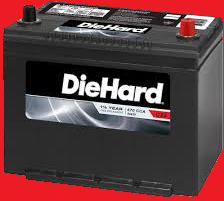 FYI
Note the increase rather than the decrease.
[Speaker Notes: © 2014 By Timothy K. Lund]
Topic 5: Electricity and magnetism5.3 – Electric cells
Cells – electromotive force (emf) 
The ______________________________ of a cell is the _________________________________________ __________________. 
Since energy per                                                                 unit charge is volts,                                                                       __________________                                                                  __________.
This cell has an                                                                        emf of  = 1.6 V.
Because the cell is                                                                ___________________                                                                    ___________________________.
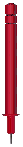 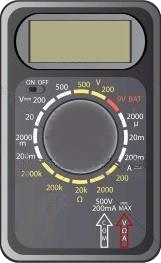 01.6
00.0
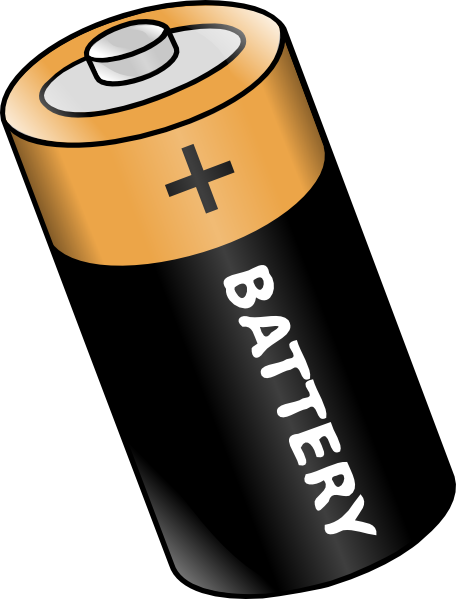 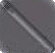 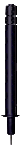 [Speaker Notes: © 2014 By Timothy K. Lund]
Topic 5: Electricity and magnetism5.3 – Electric cells
Cells – electromotive force (emf)
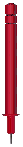 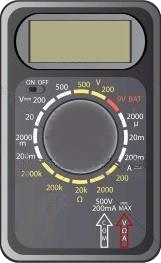 01.6
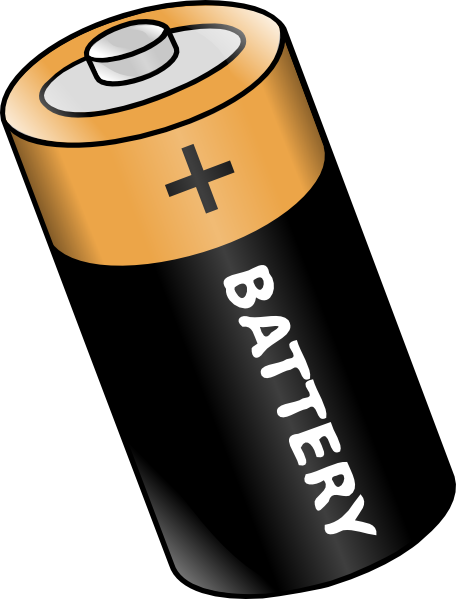 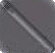 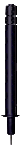 [Speaker Notes: © 2014 By Timothy K. Lund]
Topic 5: Electricity and magnetism5.3 – Electric cells
Cells – internal resistance	
If we connect a resistor as part of an external circuit, we see that the voltage read by the meter goes down a little bit. 
We say that the cell is                                                         _______ because there                                                               is a resistor connected                                                     externally in a circuit. 
This cell has a                                                              __________________                                                                ________________ of                                                                         V = 1.5 V.
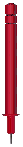 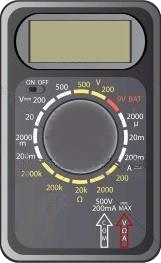 01.5
01.6
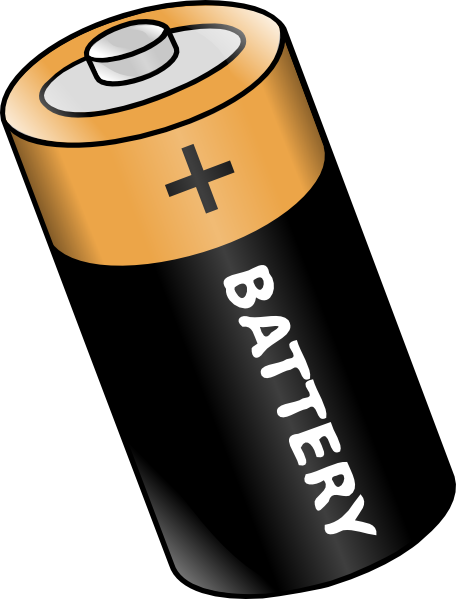 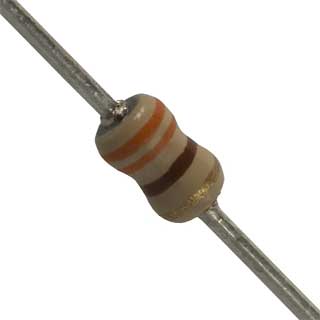 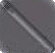 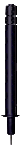 [Speaker Notes: © 2014 By Timothy K. Lund]
cell heat rate
Topic 5: Electricity and magnetism5.3 – Electric cells
Cells – internal resistance 	
All cells and batteries have _____________________ ____________________________________________. 
There is an ________________________ associated with a cell or a battery which _____________________ _____________________________________________________________________________________.
The _______________________________________.
The internal resistance of a cell is ________________ ______________________________________________________________________________________.
Cell heat will be produced at the rate given by
[Speaker Notes: © 2014 By Timothy K. Lund]
Topic 5: Electricity and magnetism5.3 – Electric cells
Cells – internal resistance
PRACTICE: A battery has an internal resistance of          r = 1.25 . What is its rate of heat production if it is supplying an external circuit with a current of I = 2.00 A?
SOLUTION:
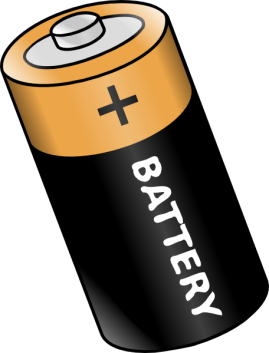 [Speaker Notes: © 2014 By Timothy K. Lund]
Topic 5: Electricity and magnetism5.3 – Electric cells
Cells – internal resistance 
If we wish to consider the internal                    resistance of a cell, we _______________                                    ___________________________, like this:
And we may _______________________                                 ___________________________________.
Suppose we connect our cell with its                    internal resistance r  to an external circuit                        consisting of a single resistor of value R.
___________________________________ ___________________________________ ___________________________________ ___________________________________
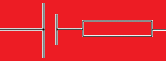 
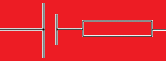 r
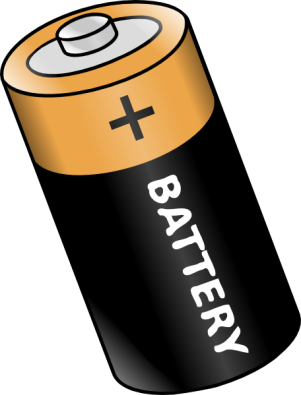 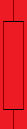 
R
r
[Speaker Notes: © 2014 By Timothy K. Lund]
emf relationship
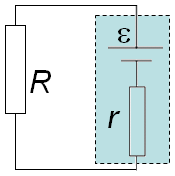 Topic 5: Electricity and magnetism5.3 – Electric cells
Cells – internal resistance 
From EP = qV we can deduce that the electrical energy being created by the cell is _________.
The electrical energy being converted to heat energy by R is ___________.
The electrical energy being converted to heat energy by r is ___________.
From conservation of energy ______________ so that    			________________
Note that the current I is the same everywhere.
From Ohm’s law VR = IR and Vr = Ir so that _________
[Speaker Notes: © 2014 By Timothy K. Lund]
Topic 5: Electricity and magnetism5.3 – Electric cells
Cells – internal resistance
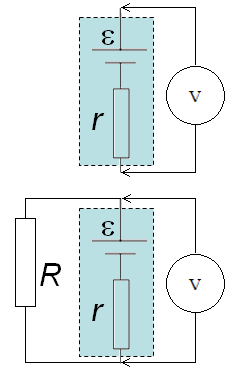 1.6 V
1.5 V
[Speaker Notes: © 2014 By Timothy K. Lund]
Topic 5: Electricity and magnetism5.3 – Electric cells
Cells – internal resistance
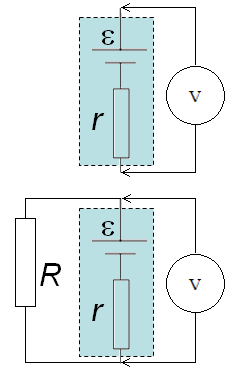 1.6 V
1.5 V
[Speaker Notes: © 2014 By Timothy K. Lund]
Topic 5: Electricity and magnetism5.3 – Electric cells
Cells – terminal potential difference
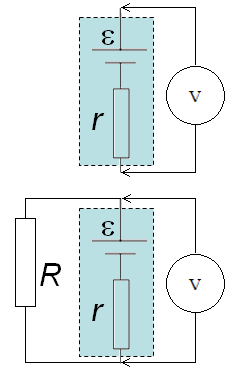 EXAMPLE:
A cell has an unloaded voltage of 1.6 V                                   and a loaded voltage of 1.5 V when a                                          330  resistor is connected as shown.
(d) What is the terminal potential                                        difference t.b.d. of the cell?
SOLUTION:
(d) The ________________________ is                                       ________________________________ ____________________________________________.
___________________________________________ ____________________________________________.
1.6 V
1.5 V
[Speaker Notes: © 2014 By Timothy K. Lund]